LUXURY VINYL FLOORING
1
BELLAMY PLACE & ADVENTURO™
SuperGuardX™ Technology
Ultra-reinforced, commercially-graded shield added to the top wear layer that boosts durability and optimizes performance under heavy foot traffic – resists 3x more stains, scratches and scuffs

DuoPro™ Wear Layer 
Vinyl wear layer that protects the print layer below and helps resist stains, scratches & scuffs

TrueVHD™ Print Layer
Created with the largest HD Print cylinders in the industry to create the most realistic, true visuals in the market

Multi Layer Inner Core 
Provides increased dent resistance, stability and sound insulation while creating a bond between the visual layer and fiberglass layer

Woven Fiberglass Layer 
Solid interlocking strands woven together to provide dimensional stability, which prevents expansion, contraction and dents

Multi Layer Rigid Backing w/ Uniclic® Locking
Densely constructed to provide superior strength and foundational support combined with Uniclic® locking system that allows for a fast and simple installation. Tiles easily click together, providing a seamless and strong joint – the strongest in the industry. 

Foam Pad Underlayment
Built-in, closed-cell underlayment creates an added barrier that increases thermal/sound insulation and prevents mold
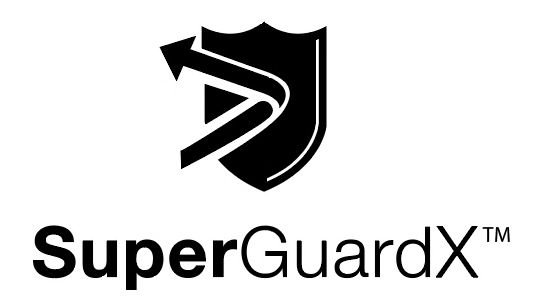 TECHNOLOGY BREAKDOWN
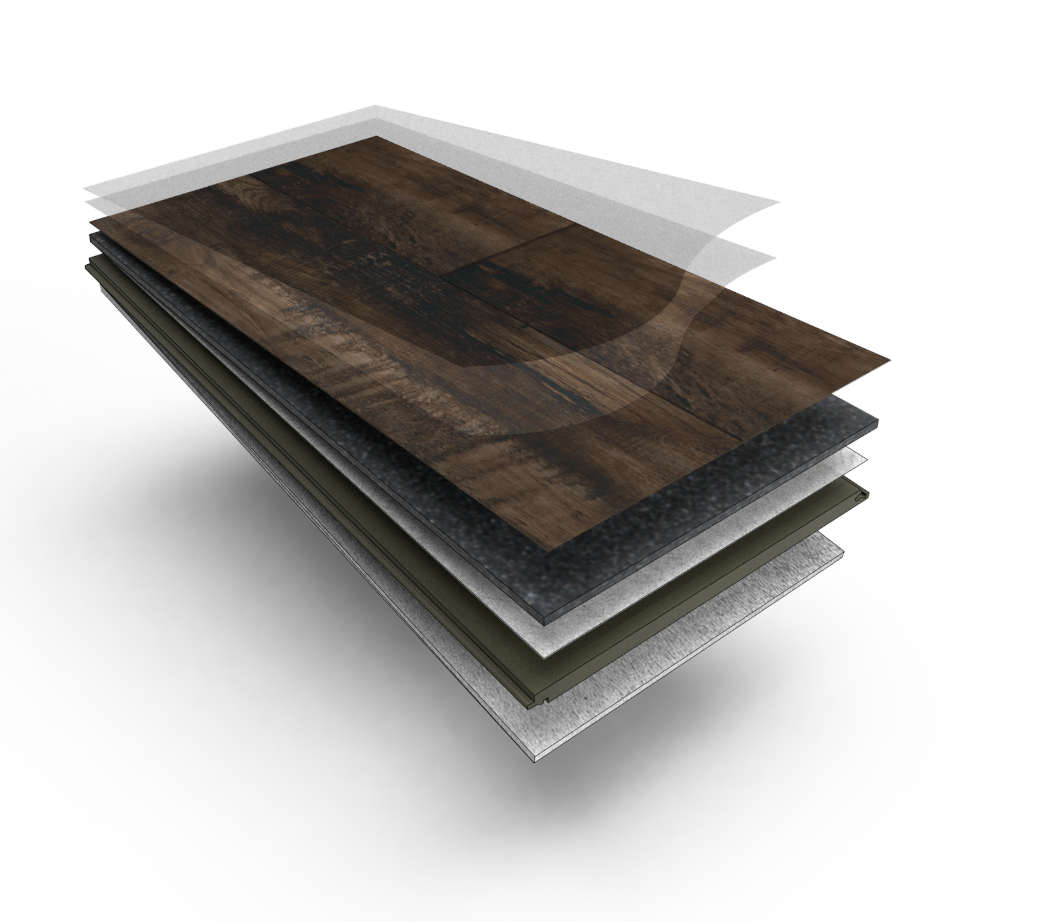 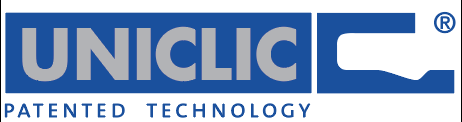 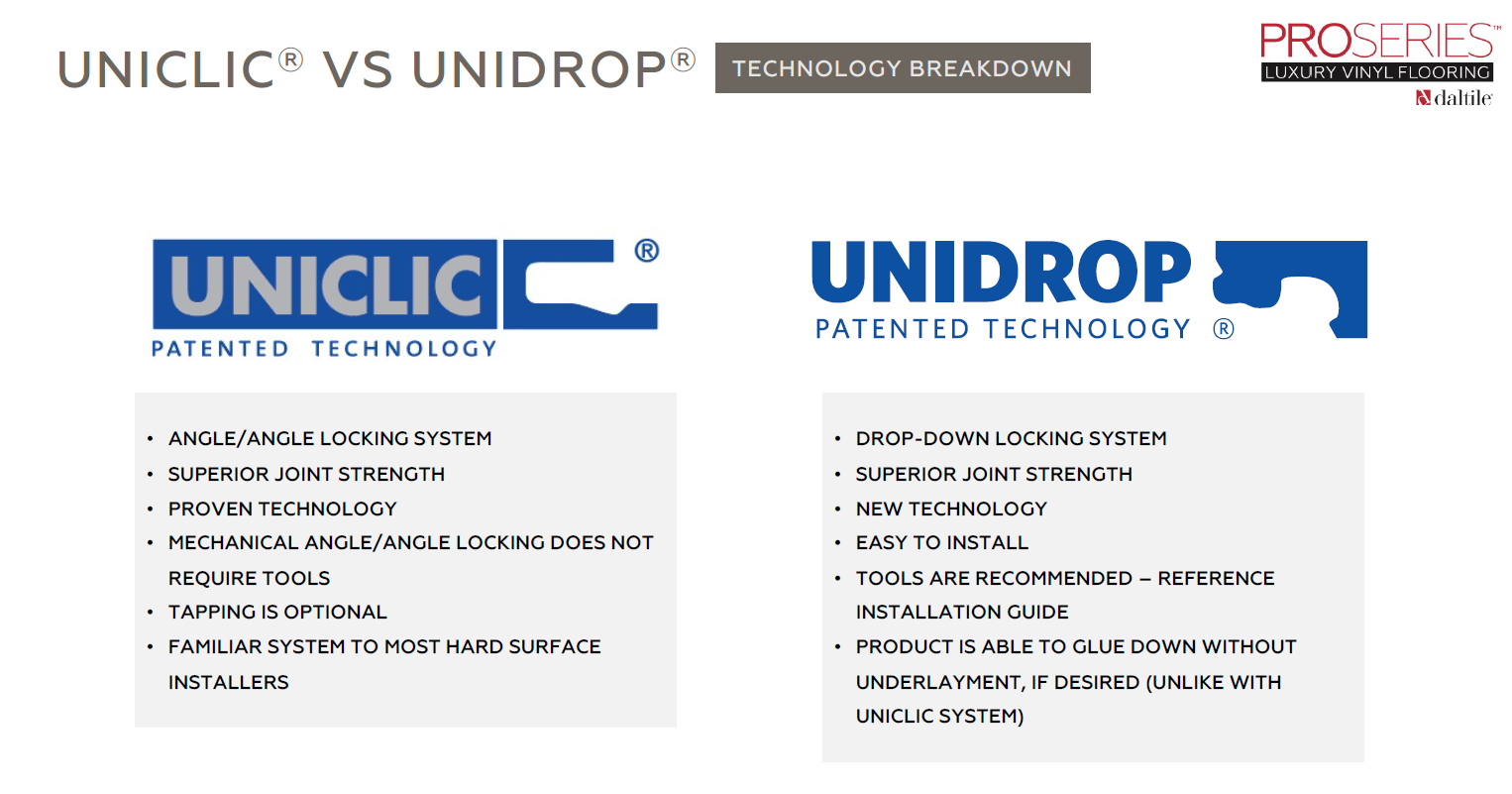 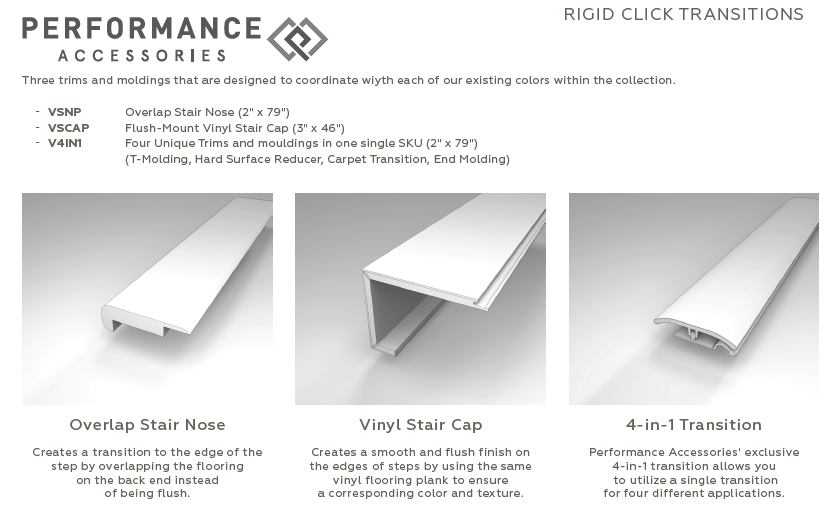 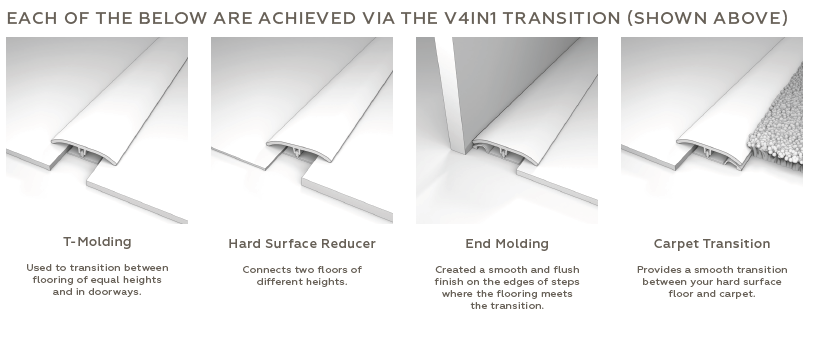 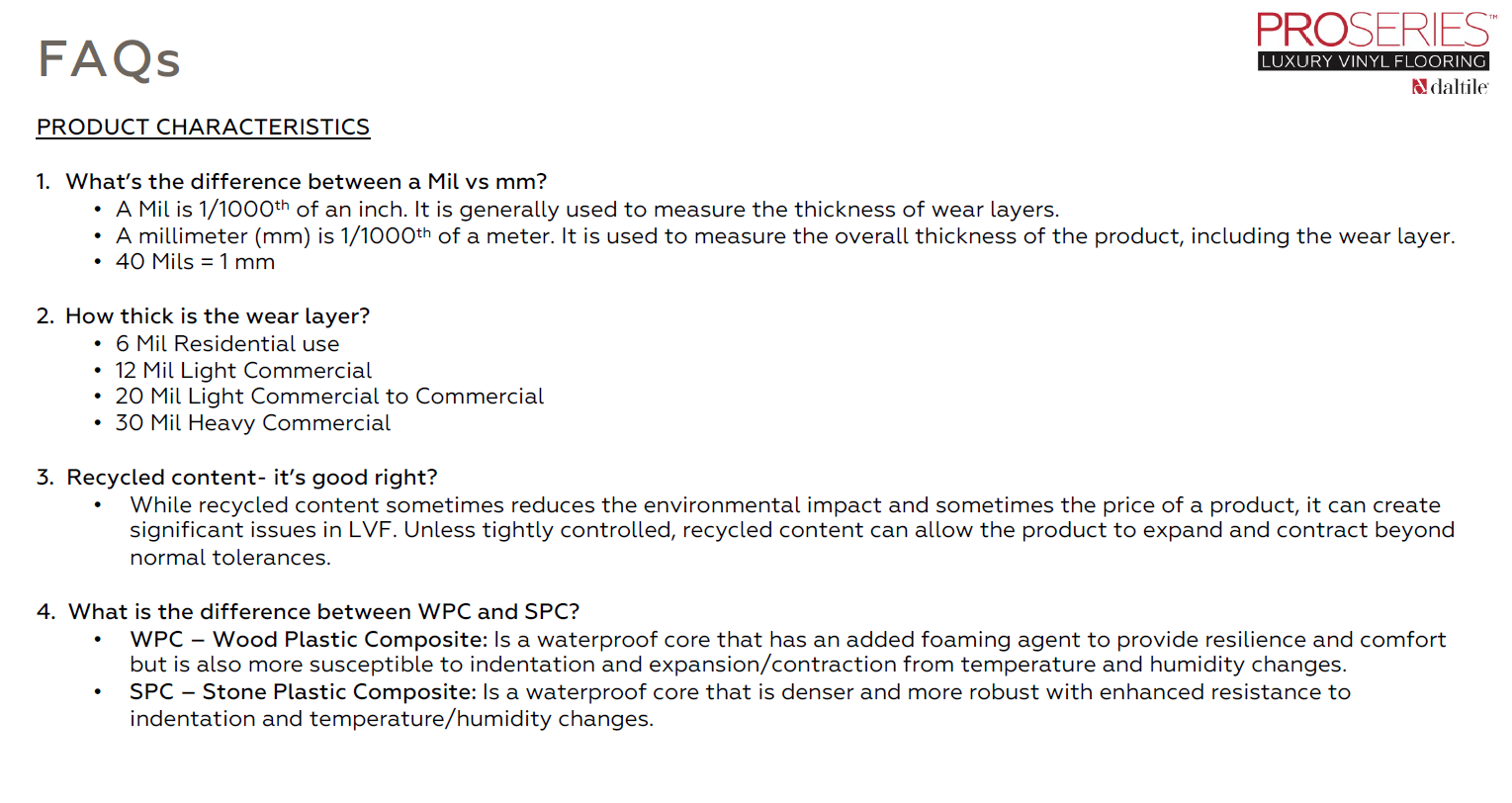 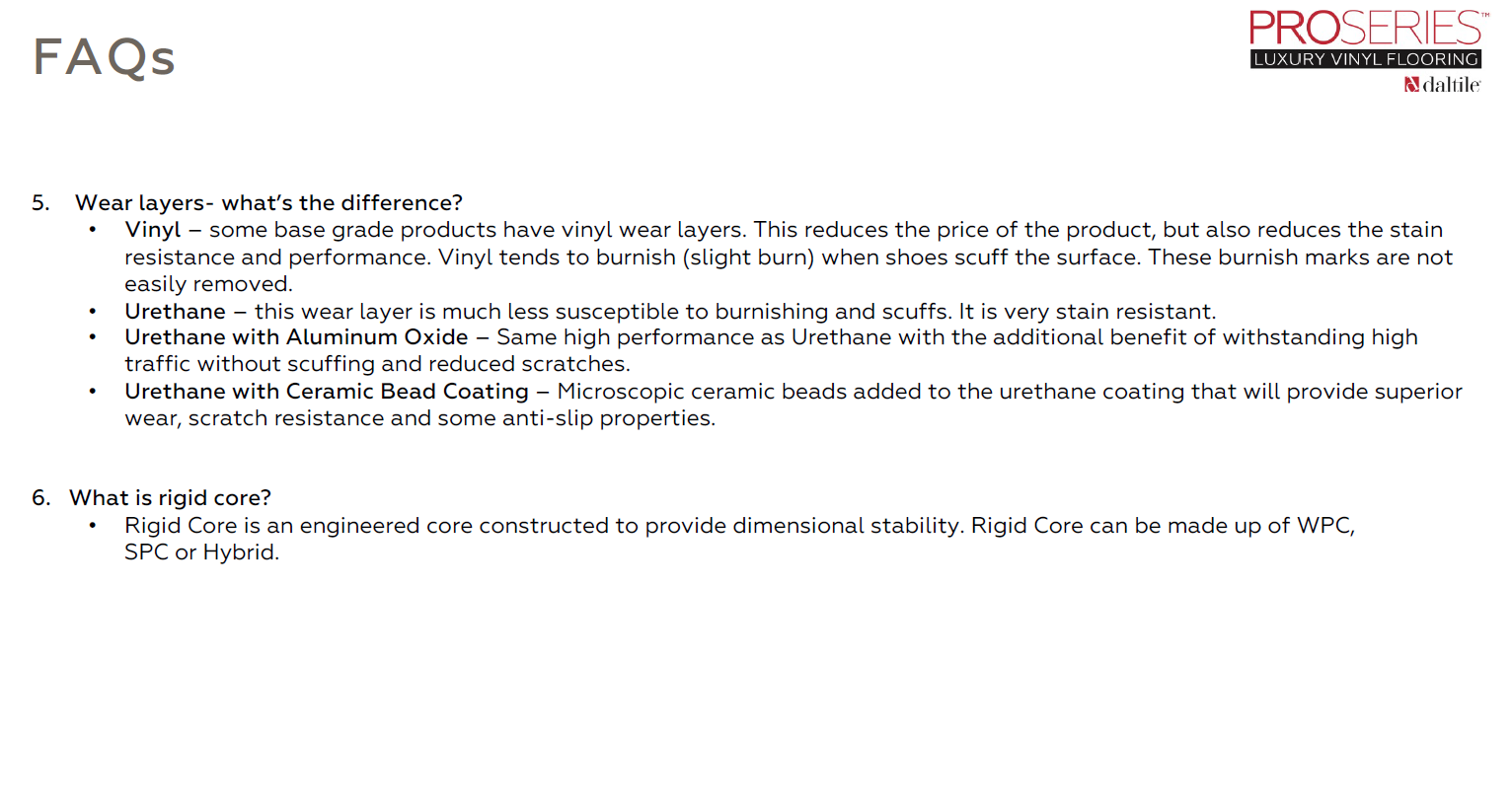 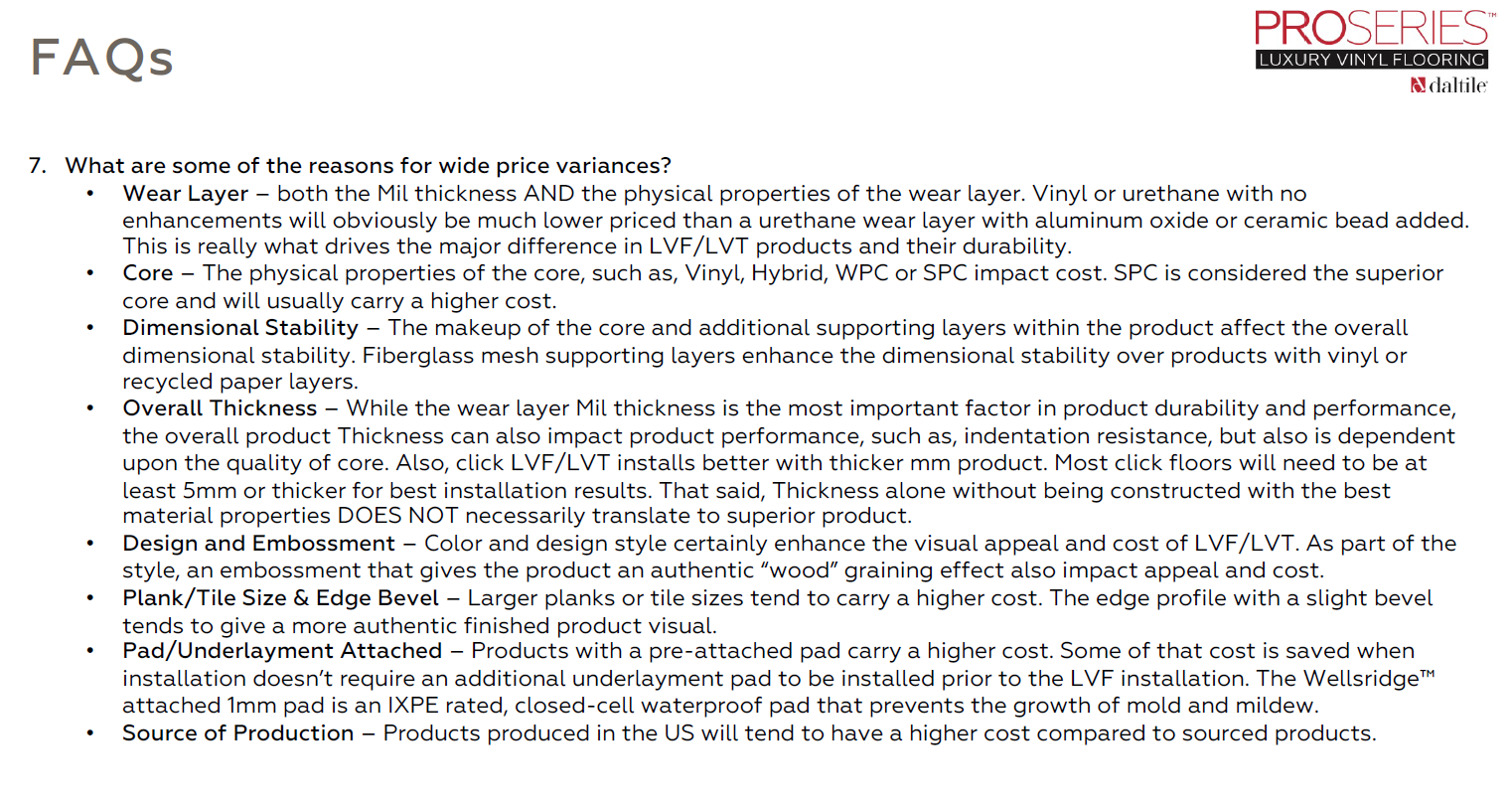 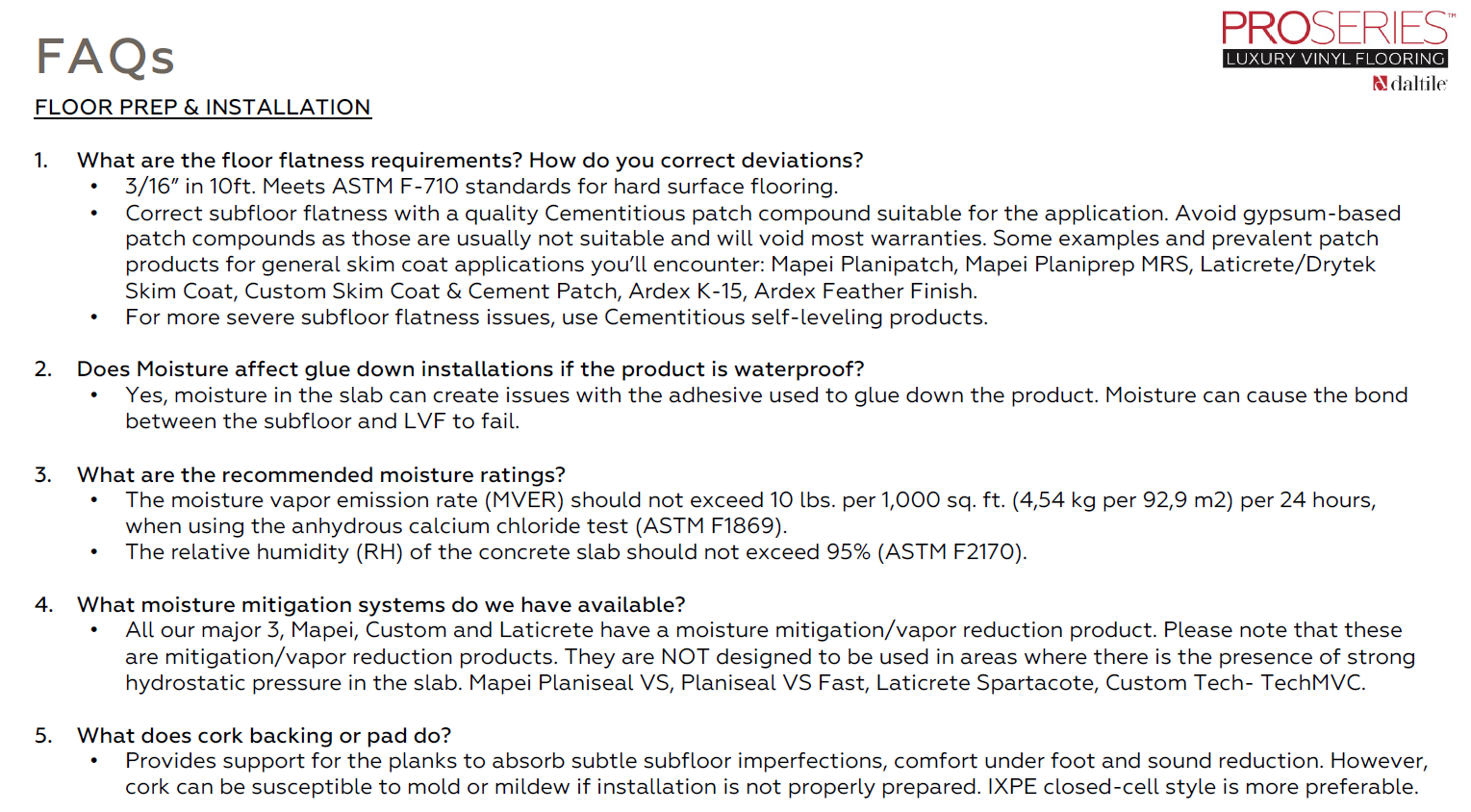 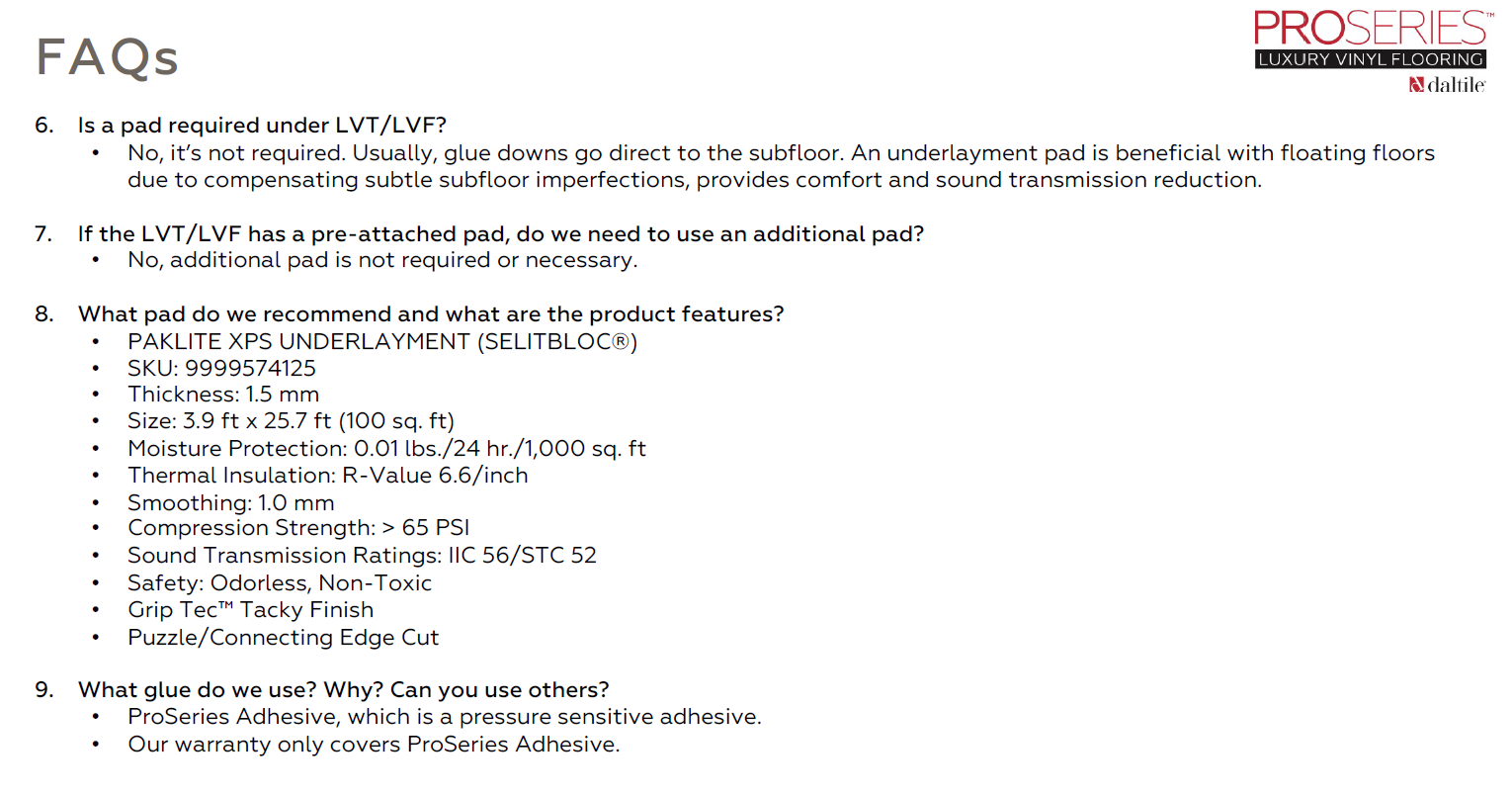 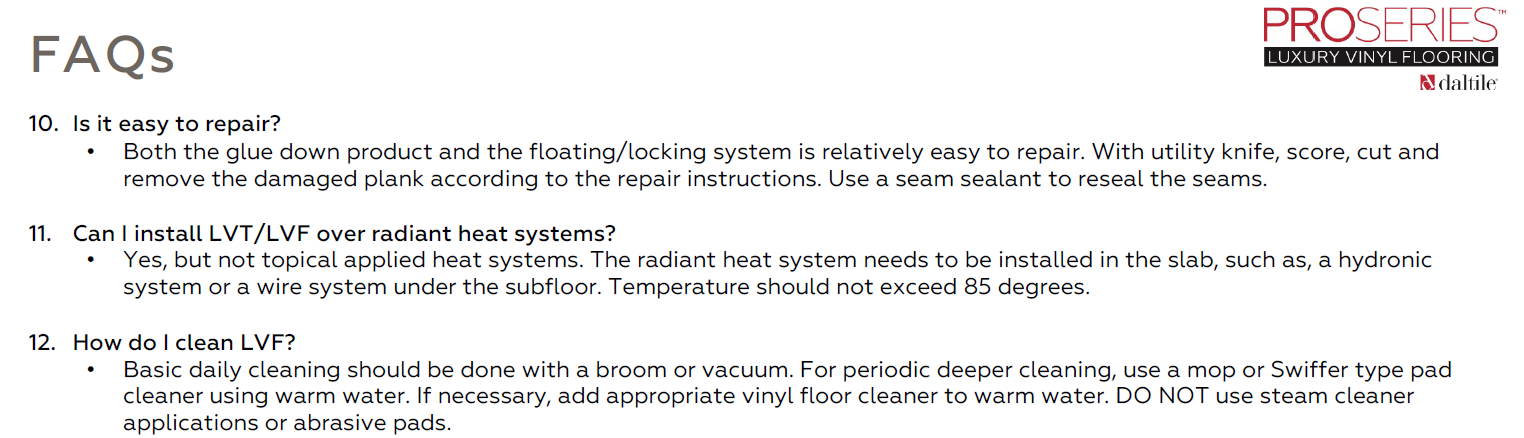 WARRANTY 

What is the warranty?
Bellamy Place: 15 yr. Lt. Commercial, Lifetime Residential
Adventuro 7 yr. Lt. Commercial, 30 yr. Residential
Wellsridge: 15 yr. Lt. Commercial, Lifetime Residential
Langton:  10 yr. Lt. Commercial, 30 yr. Residential
Travane: 15 yr. Residential
Cyrose: 6 yr. Lt. Commercial, 15 yr. Residential
Bellant: 10 yr. Lt. Commercial, 15 yr. 
Elixen: 10 yr. Lt. Commercial, 15 yr. Residential